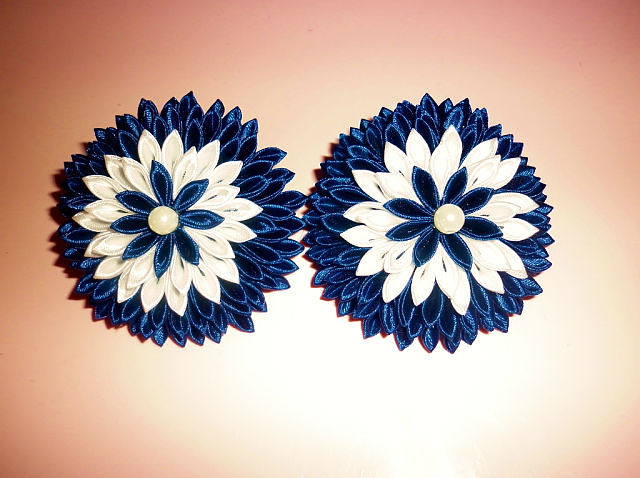 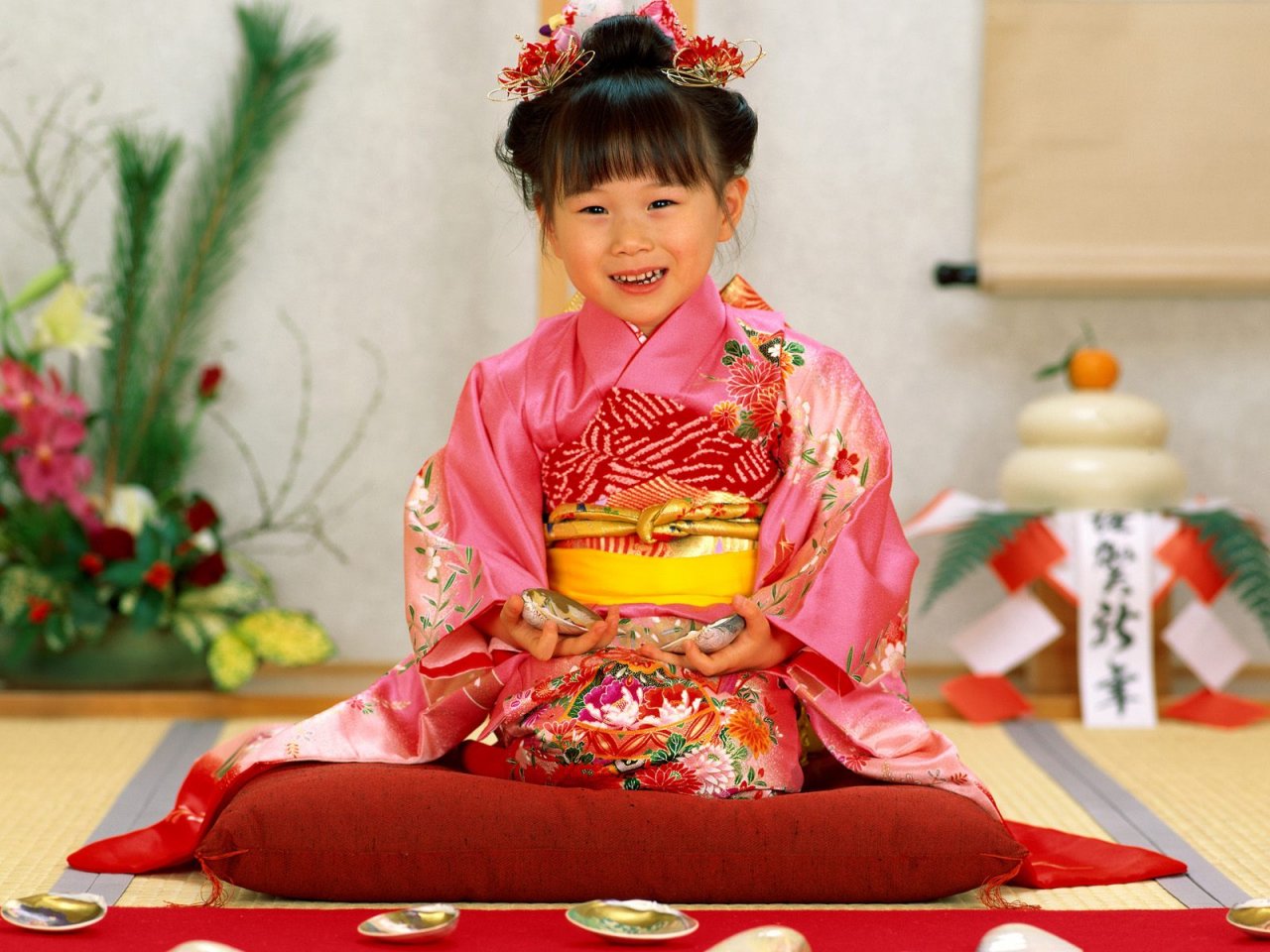 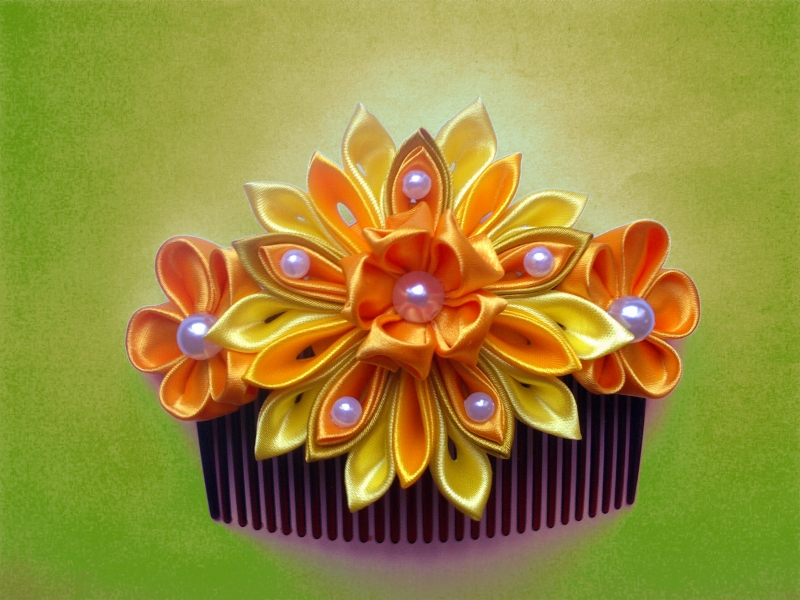 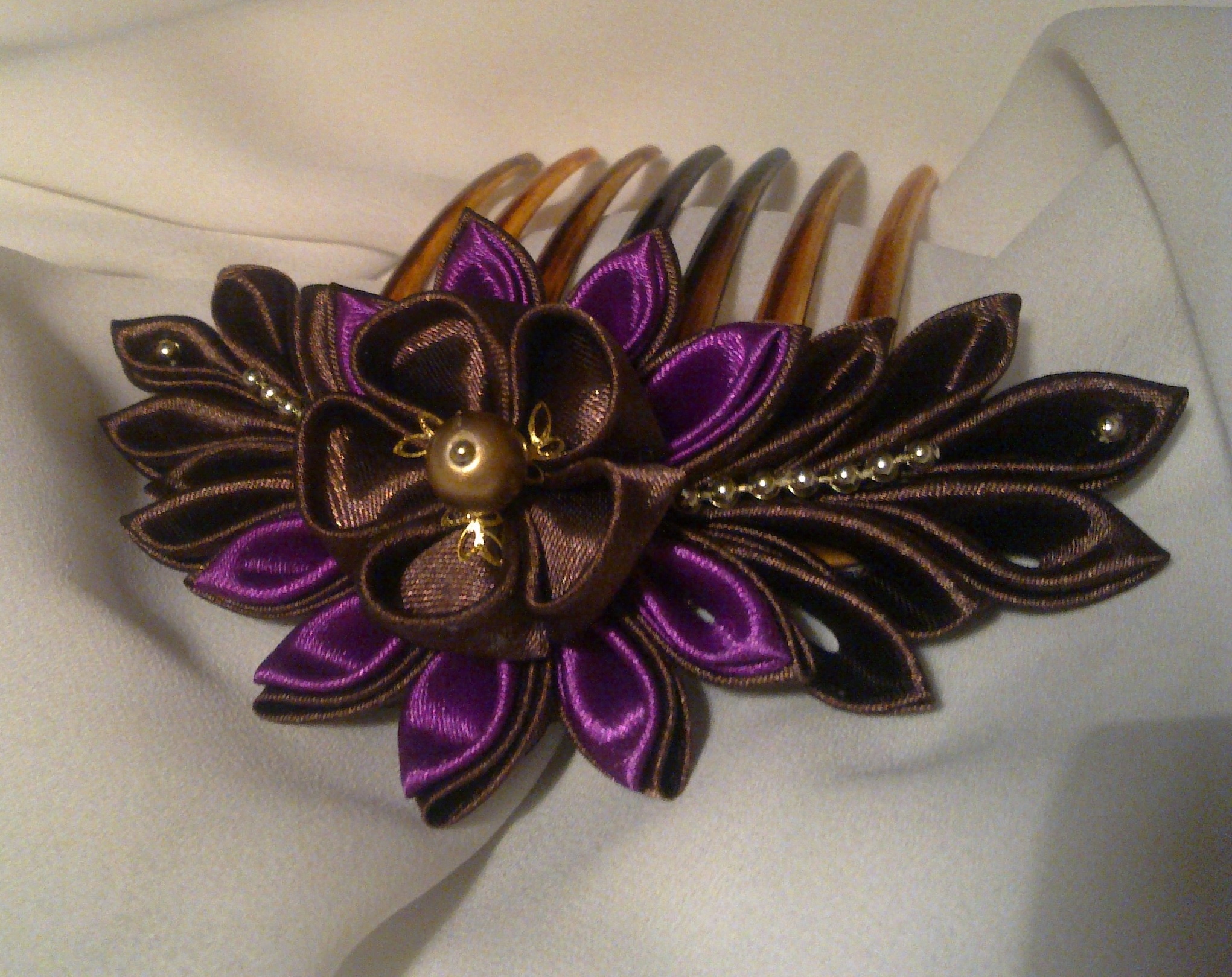 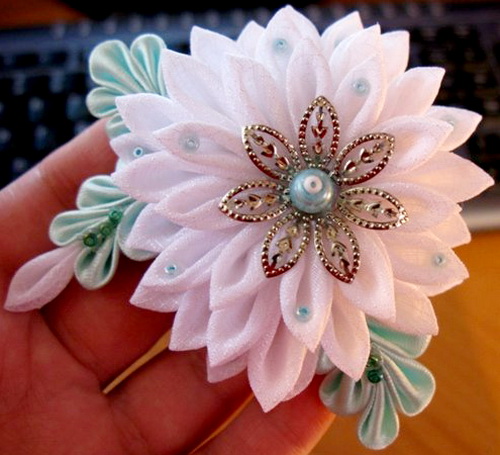 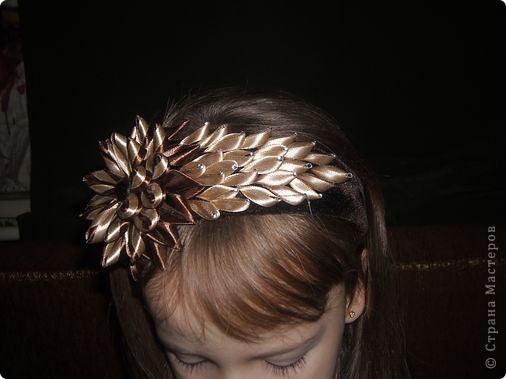 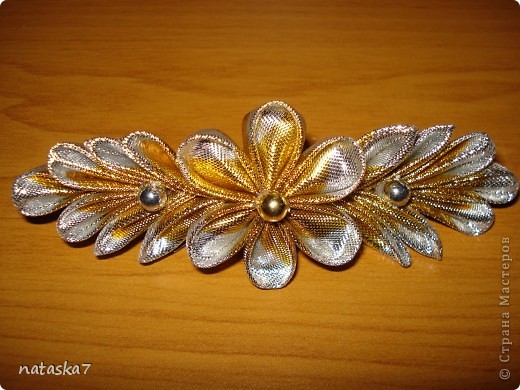 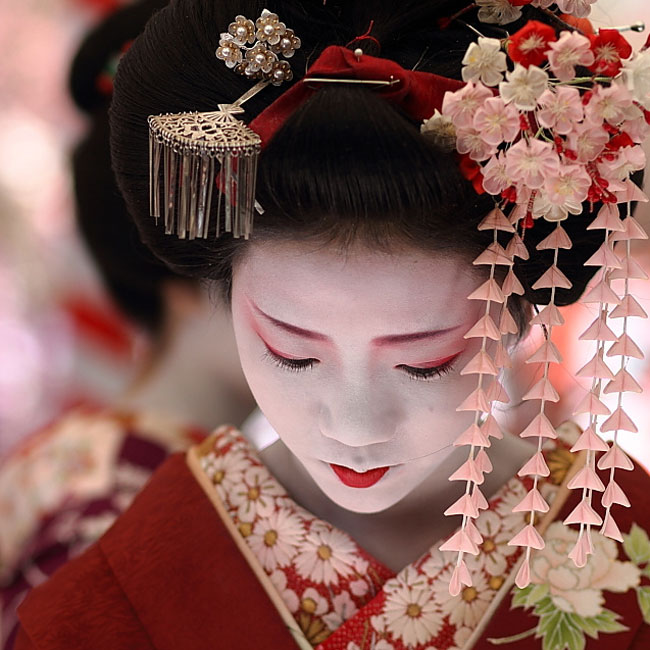 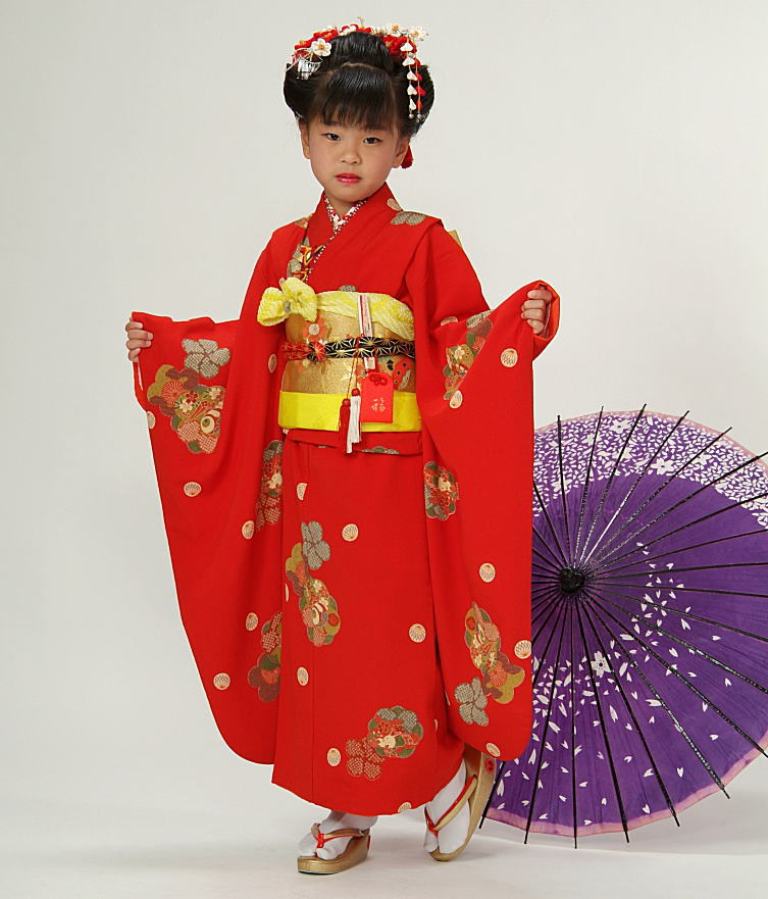 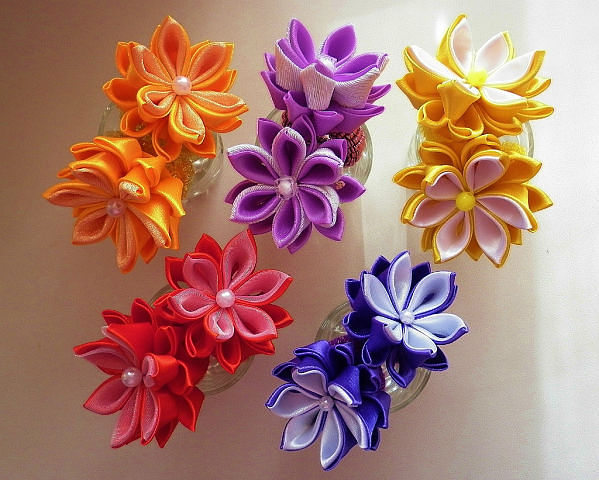 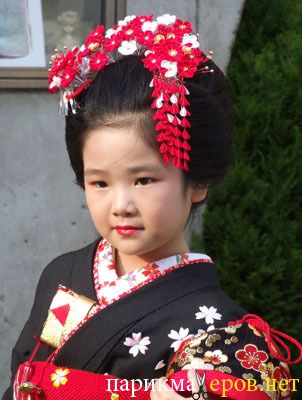 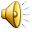 Муниципальное бюджетное образовательное учреждение им. М.М. Рудченко с перелюб Перелюбского района Саратовской области
«Мастер - класс»
Тема: «Изготовление украшений для волос в технике «канзаши»
1.  Ознакомимся с классификацией текстильных волокон;
2. Закрепим  навыки работы  в технике   «Цумами канзаши»;
3. Ознакомимся со свойствами тканей;
4. Выполним  сборку  и оформим  украшения для волос в технике канзаши);
Техника безопасности при работе с клеевым пистолетом:
Через каждые 30 минут нужно делать перерыв, чтобы давать аппарату охладиться (не забывать его выключать).
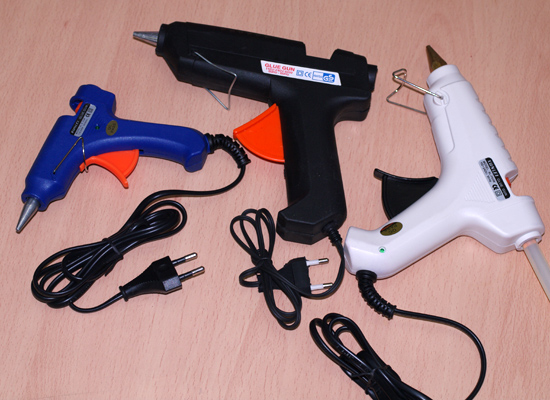 Техника безопасности при работе с иглами  :
 1. Не бросайте иглы. Проверяйте их количество до начала работы и в конце.
2.  Во   время  работы   вкалывайте   иглы   - игольницу.
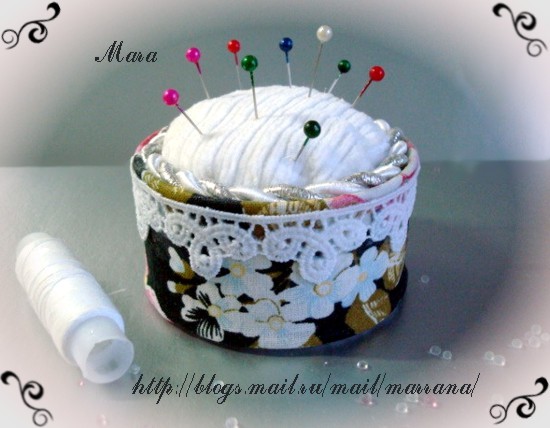 Техника безопасности при работе с  ножницами:  Передавай ножницы товарищу только в закрытом виде, кольцами вперед.
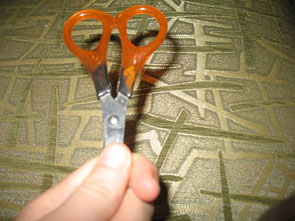 ПРАКТИЧЕСКАЯ РАБОТА
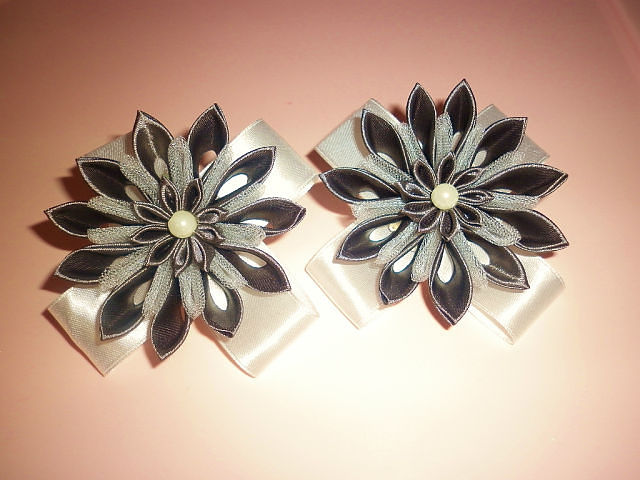 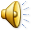 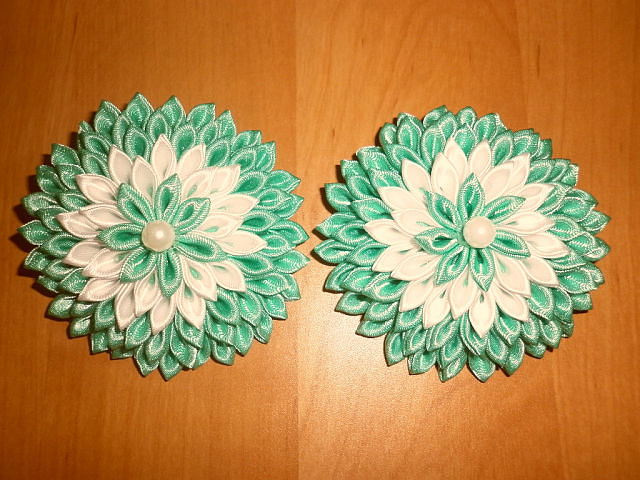 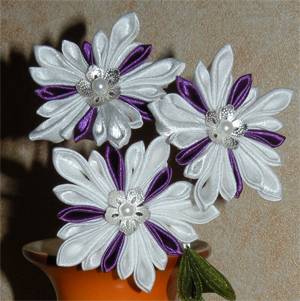 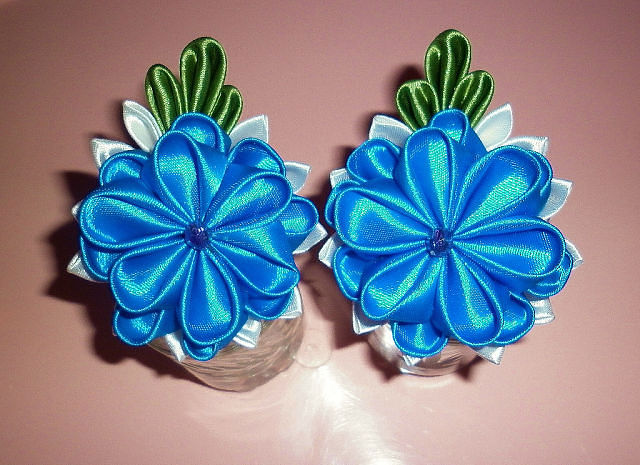 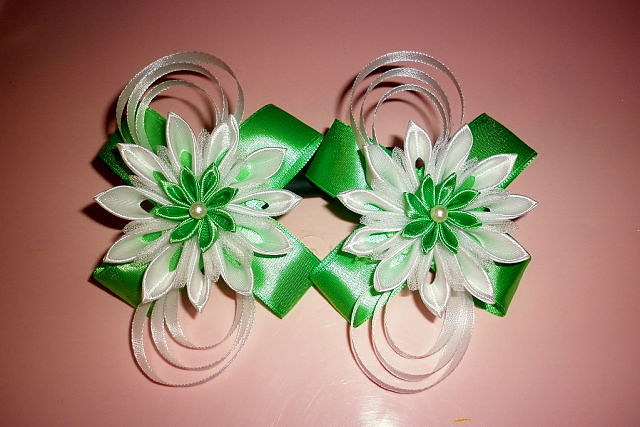 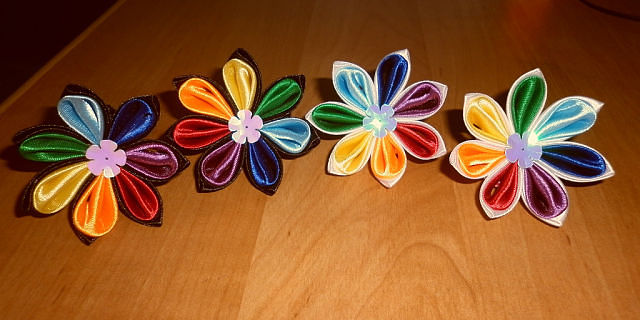 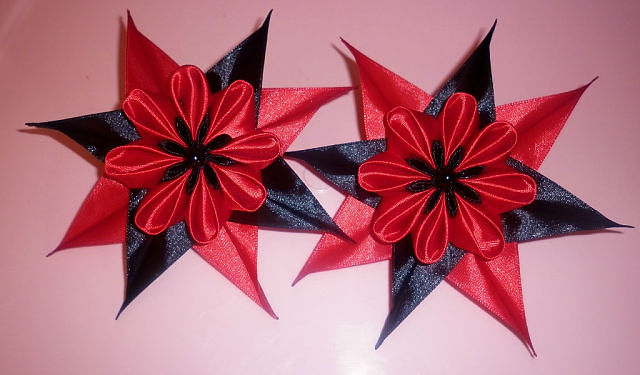 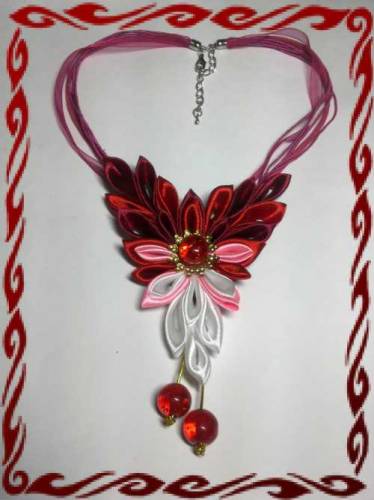 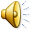 Найди слова, зашифрованные в филворде. . 
Вопросы:
1.страна, в которой стали впервые изготовлять «канзаши»)
2. «……..»-девичья краса
3.инструмент для изготовления элементов
4.аксессуар для  скрепления  волос
5.предмет ухода за волосами
6.материал для изготовления «канзаши»
7.бывает канцелярский, обойный
Найди слова, зашифрованные в филворде. . 
Вопросы:
1.страна, в которой стали впервые изготовлять «канзаши» (Япония)
2. «……..»-девичья краса (коса)
3.инструмент для изготовления элементов (ножницы) 
4.аксессуар для  скрепления  волос (заколка)
5.предмет ухода за волосами (расчёска)
6.материал для изготовления «канзаши» (лента)
7.бывает канцелярский, обойный (клей)
Спасибо за внимание!